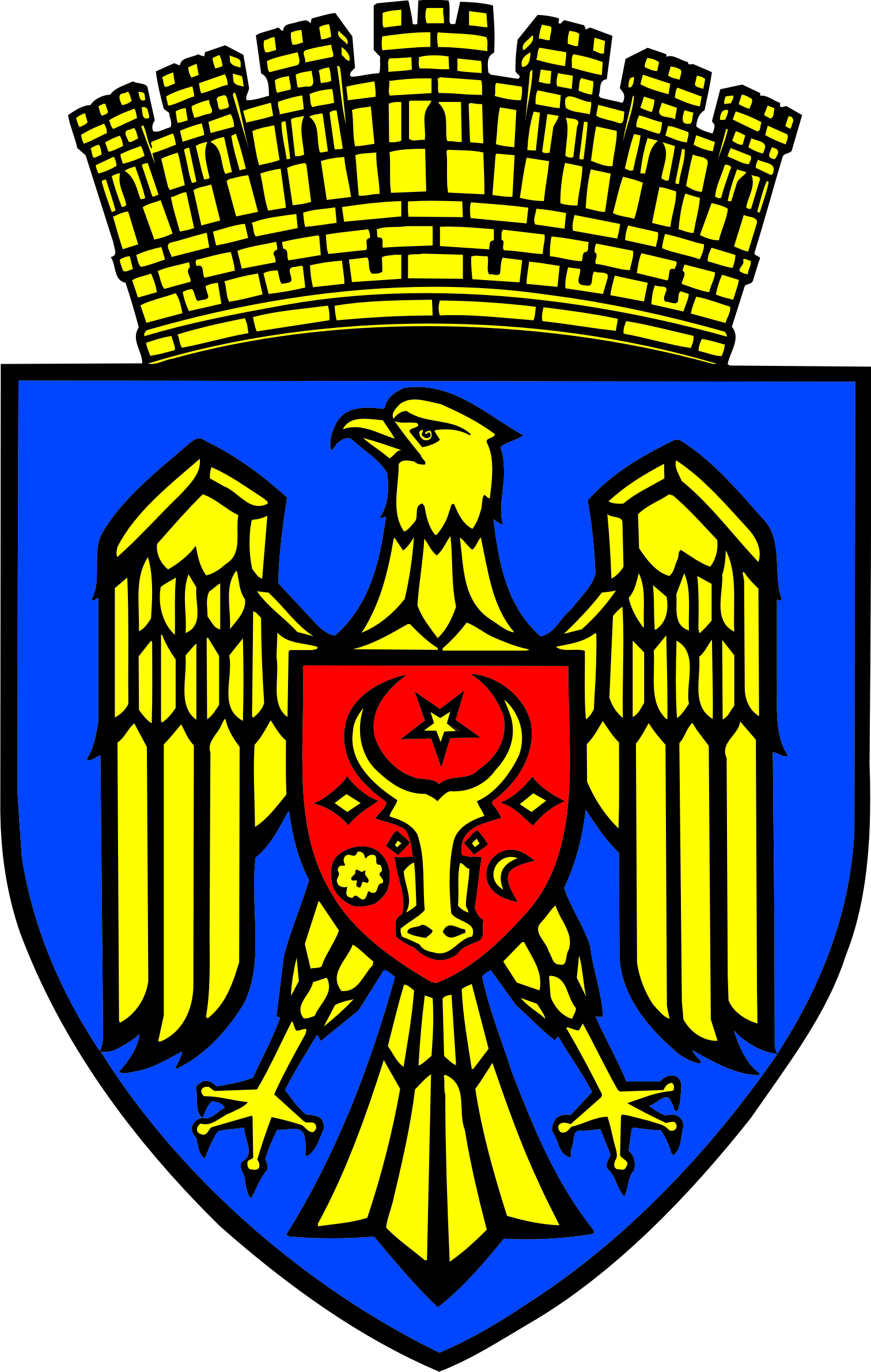 Direcția generală locativ-comunală și amenajare
AMENAJAREA LOCURILOR DE JOACĂ PENTRU COPII                ȘI A TERENURILOR DE FITNESS
PERIOADA 2017 - 2019
În perioada anilor 2017-2019 
în municipiul Chișinău au fost amenajate 
247 locuri de joacă pentru copii
În anul 2017 în scopul amenajării locurilor de joacă au fost alocați 8,3 mln lei 
s-au valorificat 6,6 mln lei 
au fost amenajate 54 de locuri
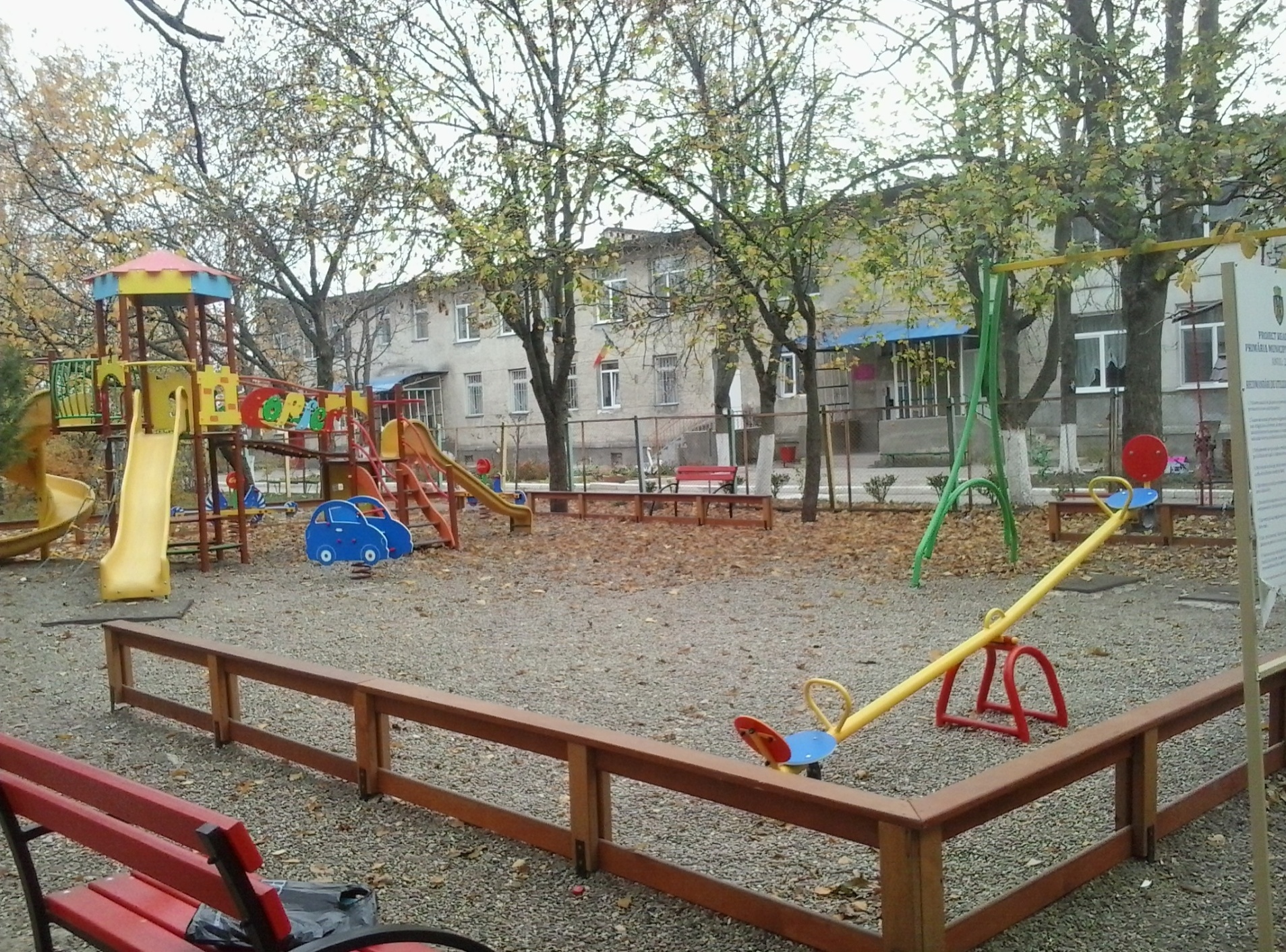 Dimensiuni – 10x12 m; Suprafață cu pietriș de râu spălat; Împrejmuire cu gard din lemn tratat; Echipamente de joacă pentru copii;                   Costul unitar al lucrărilor : 122,2 mii lei
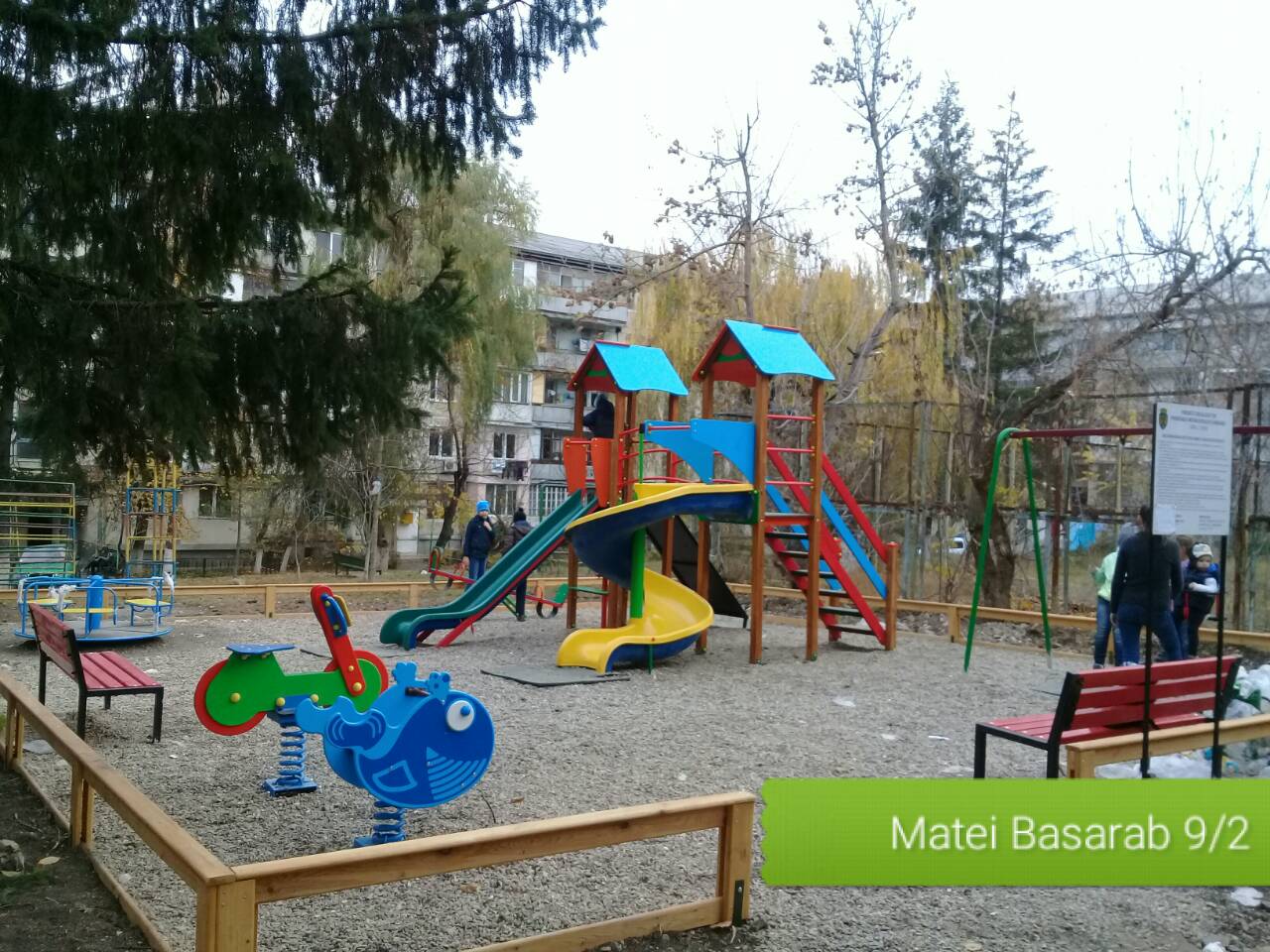 În anul 2018 în scopul amenajării locurilor de joacă au fost alocați 18,8 mln lei 
s-au valorificat 14,6 mln lei 
au fost amenajate 125 de locuri
Dimensiuni – 10x10 m; Suprafață cu pietriș de râu spălat; Împrejmuire cu gard din lemn tratat; Echipamente de joacă pentru copii;                    Costul unitar al lucrărilor : 117,3 mii lei
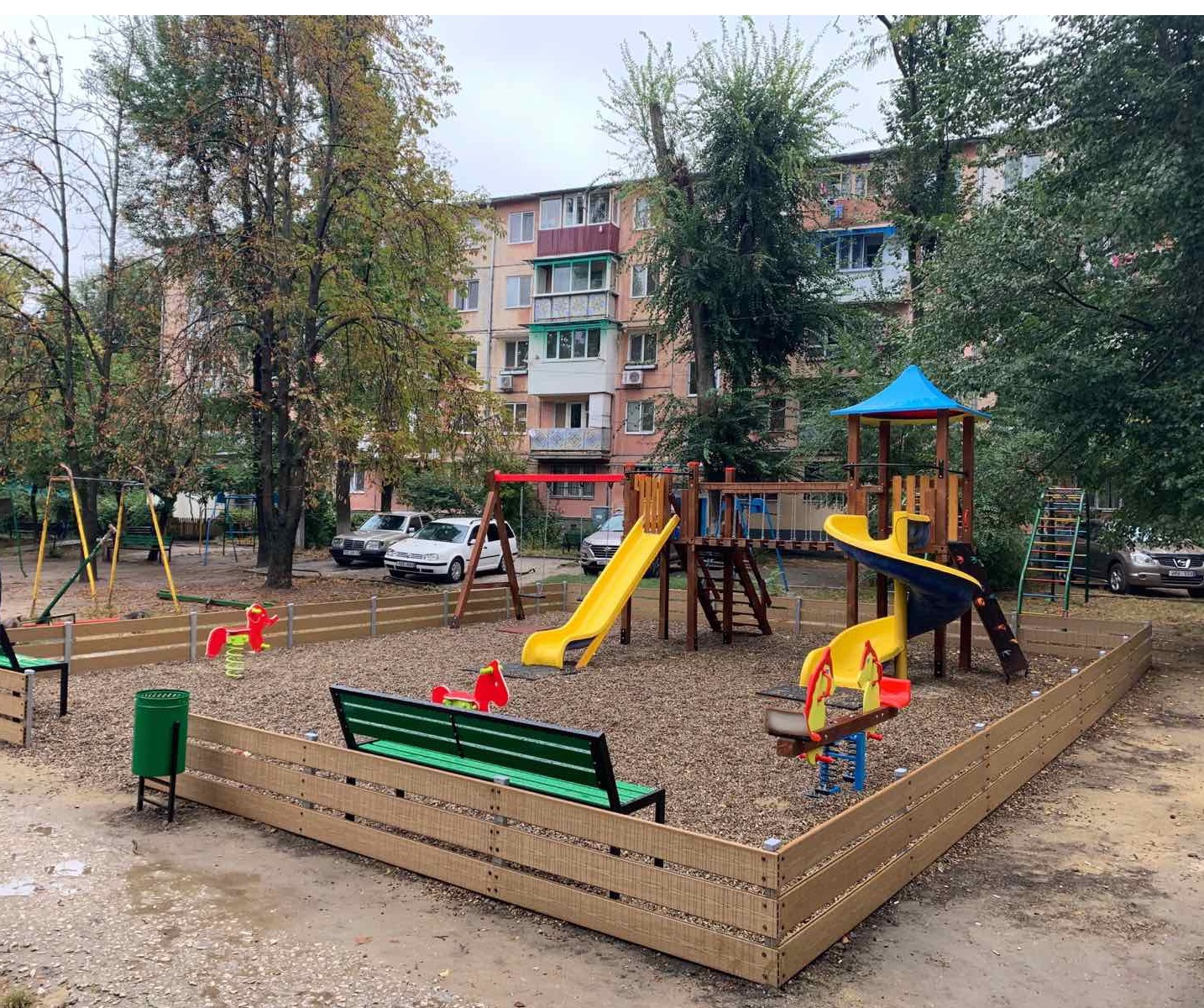 În anul 2019 în scopul amenajării locurilor de joacă au fost alocați 9,5 mln lei 
s-au valorificat 9,1 mln lei 
au fost amenajate 75 de locuri
Dimensiuni – 10x10 m; Suprafață cu pietriș de râu spălat; Gard liniar din lemn compozit; Echipamente de joacă pentru copii;                                Costul unitar al lucrărilor: 121,3 mii lei
În perioada anilor 2017-2019 
în municipiul Chișinău au fost amenajate 
151 terenuri de fitness
Teren de FITNESS 2018
Au fost alocați - 5,6 mln lei
S-au valorificat -  5,4 mln lei
Au fost instalate 70 terenuri de fitness 
Costul unitar al lucrărilor – 77,1 mii lei
Teren de FITNESS 2019
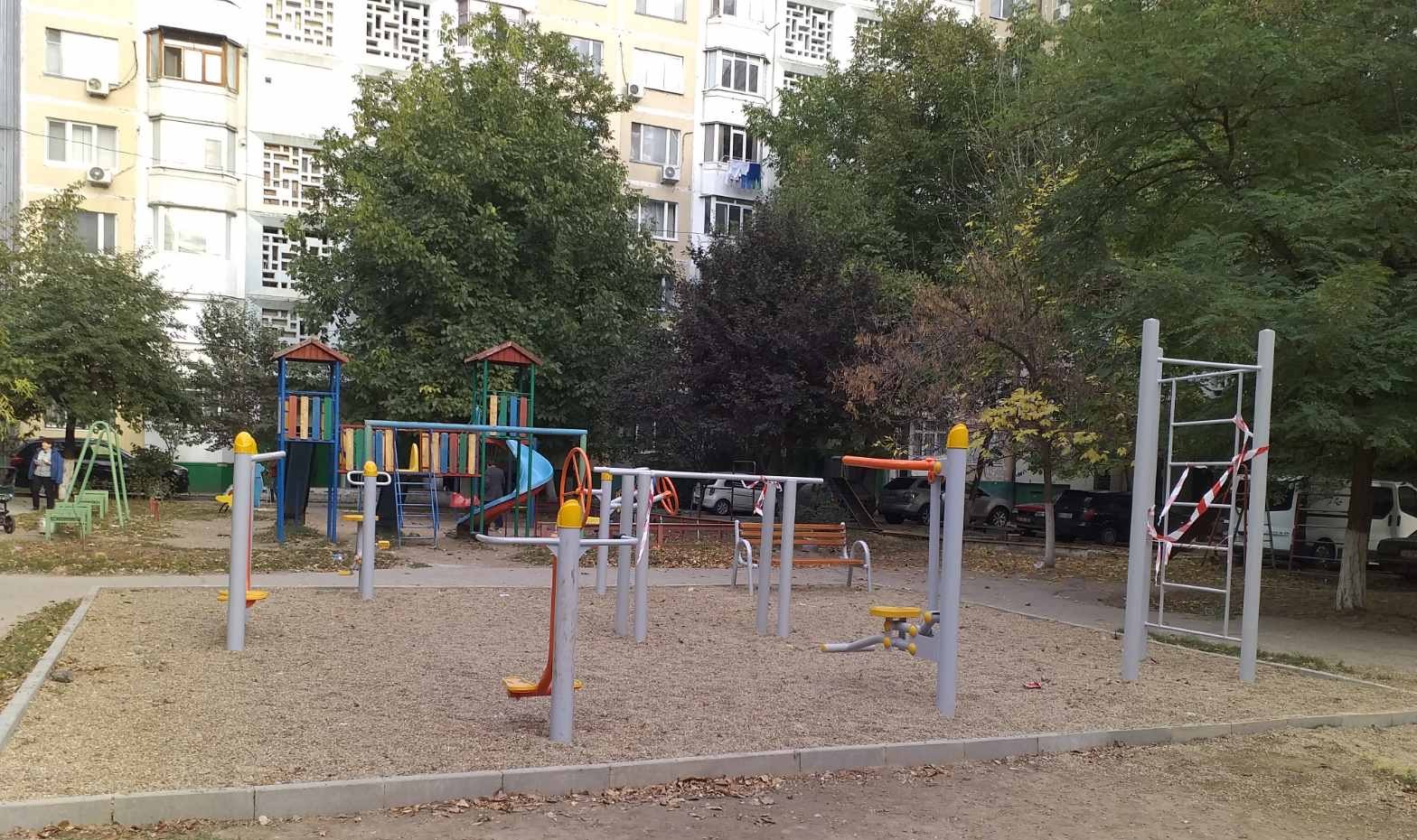 Au fost alocați - 12,2 mln lei
S-au valorificat -  5,2 mln lei
În proces de instalare 85 terenuri de fitness
Costul unitar al lucrărilor – 65,3 mii lei
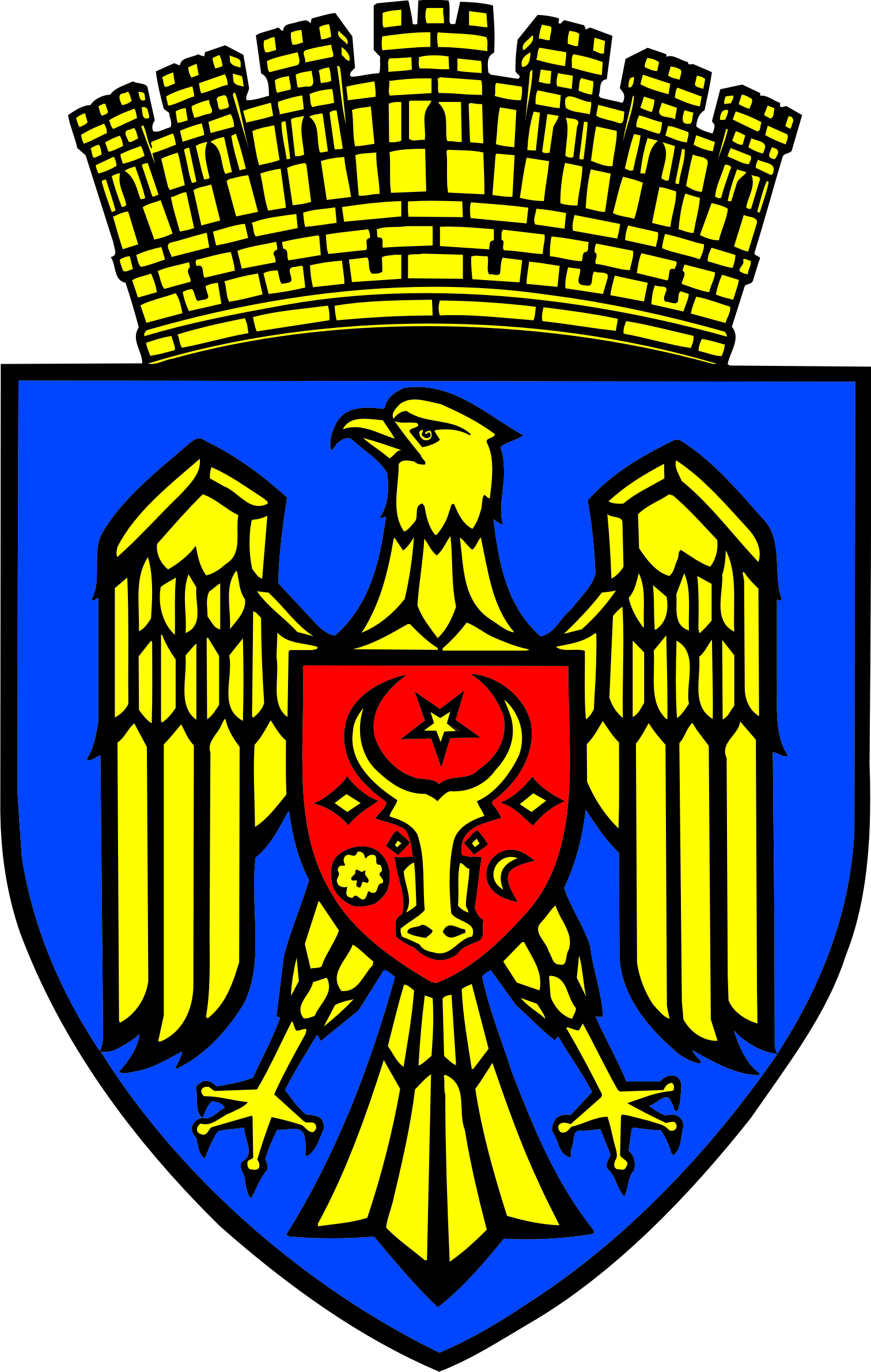 Direcția generală locativ-comunală și amenajare
MULȚUMIM PENTRU ATENȚIE!